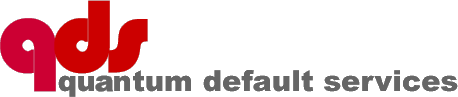 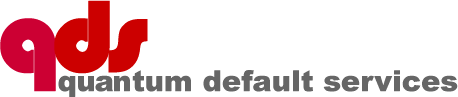 Unified services for
REO disposition
Short Sale disposition
Mortgage Capture

Lenders
Mortgage
Real Estate
Unified Services – a unique approach
Getting the pieces to work together

REO disposition
Short Sale disposition
Loan capture

Real Estate Industry
Short Sale Processing
Issues:
Prepare for extremely high volume
Serious threat of lawsuits by borrowers
Decision to handle processing internally or out-source
Marketing for highest and best price and terms
Real Estate agent level of competence
Customer satisfaction with lender for future business
Loan Origination capture
Points of Difference
Loan Capture for mortgage division of lender
Risk management:  Lender a hard target for predatory lawsuits
National consortium of powerful regional brokerages
Lender-specific training and certification for Realtors®
Management and oversight by Quantum Default Services
Loan Capture Model
Quid pro quo:  Loan capture for listing leads
Incentive:  providing short-sale listing leads to the Realtor
Glue: Relationship between Loan Officer and Realtor
Secret: Capturing the buyer early in their buy-cycle
Needs: Software systems, training and accountability
LenderAsset Mgmt
Asset Managers work closelywith one Project Manager at each Brokerage, who manages the agents
Loan Origination:Pre-qualifies any buyersfor lender-listed properties
Captures loans frominbound callers as well
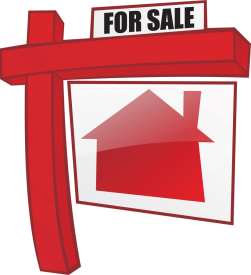 All listing signs have 800#
Inbound calls to Call Center
Appointments made
Passed to Retail buyer-side   Agents & Loan Officers
Brokerage
Brokerage
Brokerage
Brokerage
Brokerage
Brokerages
Mortgage
Division
REOL. A.
REOL. A.
REOL. A.
REOL. A.
LocalL. O.
REOL. A.
Listing Agents are speciallytrained for REO PropertiesWork with Asset Managers
LocalL. O.
REOL. A.
Retail
LocalL. O.
Retail
LocalL. O.
Retail
LocalL. O.
Retail
LocalL. O.
Retail
LocalL. O.
Retail
LocalL. O.
Short Sale certified Retail agents Work directly with consumers
Loan Officers are paired with local buyer-side agentsALL prospects from sign calls are pre-qualified with Loan Officers early in home-buying processProspects are contacted monthly by both Loan Officer and buyer-side agent
Loan Capture Methodology
Call center insures the buyer is captured and an appointment is made
QDS real estate agents work closely with client loan officers 
Capture potential buyers early in the house shopping process 
Marketing events similar to an open house provide buyer leads for loan officer and real estate agents 
Proprietary lead management system continuously keeps loan officer in contact with their leads indefinitely
[Speaker Notes: QDS real estate agents work closely with client loan officers 
We pair the real estate buyer agents with a specific loan officer.  They work together and rely on one another. As a result, the loan officer has access to more than the one buyer who is making an offer.  They have access to all the buyer the property generates.  Most listings generate a minimum of 5 calls from signs.  In many cases, the real estate agent uses them for other buyers as well.
 
Capture potential buyers early in the house shopping process 
Lenders have traditionally tried to re-capture loans on their REO properties by asking the listing agent to have all buyers offering to buy the property to be pre-approved by their loan officers.  The return on that activity is low.  As a result, the loan officers don’t put much time or interest in it.  The return on this effort is about 15% when the rates are really, really competitive.In our system, the loan officer is introduced to the buyer at the first meeting with the real estate agent.  In that way, the buyer gets pre-qualified, the lender is a part of the team, helping to solve problems (like credit issues, down payment, etc.) and is a trusted advisor.  Not likely to be replaced by a late-term pre-qual by another loan officer.
 
We have evidence that the capture on these kinds of relationships is extraordinary.  A loan capture rate of 60% of every one of the leads is not unusual.  Considering that each listing generates another 2-3 buyers (for other properties than the listed one) when you multiply the results, it is mind boggling. 15% compared to 120% is phenomenal, and that is conservative. 

Call center insures the buyer is captured and an appointment is made
Realtors are appalling at making appointments with potential buyers.  Due to inattention or to poor training, they ASK for an appointment approximately 2% of the time.  We have a well-trained and monitored call center that makes appointments 60% of the time.  These appointments are passed on to the buyer-side realtors. 
 
Marketing events similar to an open house provide buyer leads for loan officer and real estate agents 
The loan officer and the real estate agent together put on a marketing event.  It is much like an open house.  Except it uses 7-10 times the pointer signs, it includes a shade tent in front of the house where both the agent and the loan officer meet the potential buyer.  They are both trained to make appointments with the buyer to meet later to determine their need, out-line a plan for information needed, and getting qualified.
These marketing events generate much more traffic than a typical open house, and due to the choreography and scripting, generate more appointments with the visitors.  
 
Proprietary lead management system continuously keeps loan officer in contact with their leads indefinitely The real estate industry, (including the loan officer population) is focused on the immediate buyer.  Problem is, the buy cycle for a buyer is about a year.  When they focus on the immediate, they lose business that could be done if they would just stay in contact with the buyer as he moves through the process.  The buyer needs assistance in gathering the information they need to become informed enough to actually buy.We have a comprehensive system to cause that personal contact to be maintained.  Computer software, together with a program of commitment and accountability that constantly reminds the loan officer and the real estate agent to keep in contact.]
Loan Capture Methodology
Comprehensive training in communication create trust and understanding of the consumers real needs 
High Realtor to Loan Officer ratio
Loan officers need a way to be valuable to Realtors®
Lender’s valuable commodities:  Short Sale seller leads
Synchronicity between the lender and the real estate community
[Speaker Notes: Comprehensive training in communication with consumers to create trust and understanding of the consumers real needs 
We provide a three-day training in communication technique that causes the personal, emotional needs of the buyer to emerge.  People do not spend 4-5 times their annual income on a house to get a roof over their head.  They do it for profound emotional reasons that are most often beyond their own consciousness.  When the agent can get through to those feelings and needs, the buyer is theirs for life.  The trust it engenders is powerful.  It is what makes the agent a trusted advocate.  It is what makes the agent’s recommendation of the loan officer so powerful.  We offer the same training to the loan officers as well.
 
High real estate agent to loan officer ratio Each loan agent is paired with a number of real estate agents.  Up to 10.  The loan officer is charged with and trained in creating accountability with his team.  They are responsible to the loan officer for generating business for him.  The loan officer is influential with the agents because he is the source of listings (and buyer prospects) for them.With up to 10 agents generating business for the loan officer, the ratio of time invested to the return is high. 
 
The entire process is a complex inter-related system.  It has never been done.  There is no other program that forces extraordinary loan origination results from offering REO and Short Sale properties to realtors.

Loan officers need a way to be valuable to Realtors®
Since the buyer is highly influenced by the Realtor, the only way the loan officer can get to the buyer is through the agent.  The agent is really the business source for the loan officer.  They need a way to work with, become allies with and be a benefit to the realtor.  Generally the only thing they can do is take them to lunch or bring donuts to the office meeting. With RESPA, that has been diminished.  They need a way to be valuable.

Lender’s valuable commodities:  Short Sale seller leads
Providing short sale leads, being clear they are provided out of the loan officer relationship is what drives them to do business with the loan officer.

Synchronicity between the lender and the real estate community
Quid pro quo.]
Leads
Short Sale seller leads from lender
Joint Open House Leads from open house
Short Sale sign-call leads
Short Sale Seller Leads
The lender interfaces with the Project Manager
Project Manager determines the best agent 
Decision is based upon level of participation and cooperation in the loan capture model, customer feedback and lead follow-up
Lead is passed to the agent, who then contacts seller
Structured listing presentation includes disclosure DVD
Customer feedback scores the agent
Joint Open House Leads
Leads belong jointly to loan officer and agent
Entered into a Lead Management system
Each lead is called once per month by both the loan officer and the agent. (Green dot calls)
After two months of no green dot calls they become the property of QDS who will attempt to revive them
The revived leads are re-assigned to other buyer-side agents
They remain the property of the loan officer
Short-Sale Buyer Capture
Short sale listing taken
800 number for sale sign on property
In-bound call is handled by professional operatorsSkilled at making appointment at 60% (vs. 2%)
Depending upon zip code of property, lead is directed to buyer-side agent in rotation
Agent has 15 minutes to accept
MUST call lead within 15 minutes of accepting
Keeps the appointment
The Players
LenderAsset Management
Mortgage Loan Officer
Real Estate Brokerage
Relationships
LenderManagesAssets
REOListing Agent
Lender provides short sale leads
LenderLoan Officer
Buyer-side/Short-SaleAgent
Jointly incubate leads
Buyer/Short Sale agent and Loan officer work closely to close buyers and mortgages
Open House Event
LenderManageAssets
REOListing Agent
or other brokerage agent provides property
LenderLoan Officer
Buyer/Short-SaleAgent
Open House event
Loan Officer and Buyer agent hold open house.Capture leads and make appointments for both Buyer-side agent and Loan Officer
Open House Event
Brokerage agent provides property
LenderLoan Officer
Buyer/Short-SaleAgent
Open House event
Loan Officer and Buyer agent hold open house.Capture leads and make appointments for both Buyer-side agent and Loan Officer
In-Brokerage Organization
Buyer-side/Short Sale realtor team members
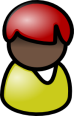 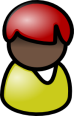 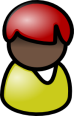 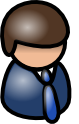 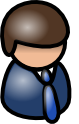 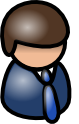 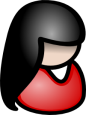 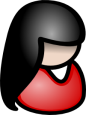 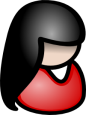 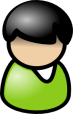 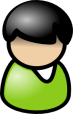 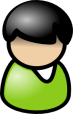 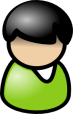 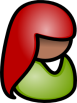 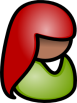 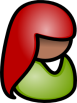 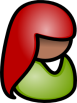 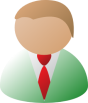 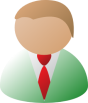 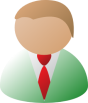 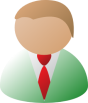 Agent Selection Process
300 agents invited to orientation
150 agents sign the foundation [promise to perform]
100 agent actually perform and stay on the team
Invited to orientation
Sign
Sign the Foundation
Final Team
Real Estate Agent Management
In-brokerage Project Manger
Rigorous standards and operating process
Consumer feedback rating required to remain on team
Oversight by Quantum Default Services
Required specific training and certification
Real-time Quality Control, monitored, managed by QDS
Real Estate Agent Training
Short-Sale Certification Training
Lender specific and in-depth understanding methods for avoiding foreclosure, legislation and risks involved
More than how-to secure listings from troubled sellers and how-to market your services.
Sales Skills Training
Communication skills for working effectively with troubled consumers (sellers and buyers)
Marketing skills for attracting and incubating leads
Managed Real Estate Brokerages
Major Real Estate Brokerages - Brands
Coldwell Banker -
Premier [Las Vegas]
NRT [Utah]
D’Ann Harper [San Antonio]
Prudential -
Georgia [Atlanta]
California [So Cal]
Rubaloff [Chicagoland]
Sotheby’s -
Fuller [Denver area]
Russ Lyon [Phoenix]

Realty Executives
Main Street [Eastern MI]
Managed Real Estate Brokerages
Major Regional Independents
Intero [Northern CA]
Seven Gables [Orange Co, CA]
Swift Realty [Houston, Galveston, TX]
Winans GMAC [Dallas-Ft Worth, TX]
Surovell [Ann Arbor, MI]
Greenridge [Grand Rapids, MI]
Edina Realty [MN, Western WI, Fargo, ND]
Keyes Realty [Southern FL]
Risk Management
Source of Risk:
Lack of disclosure to consumer leads to lawsuits 
Poorly presented disclosure leads to lawsuits
Minimal disclosure get lost in flood of paperwork
Angry, predatory homeowners will sue, successfully
Poor track record for Realtors® in risk management
Incomplete or faulty paperwork
Risk Management
Solution:
Well-qualified and certified Listing agents
Complete, lender-specific, disclosure presentation
Disclosure DVD: mandatory presentation to consumerInsures standard presentation
Acknowledged receipt by consumer
Consumer feedback questionnaire to confirm receipt
Consumer-driven service quality ratings on agents
Real Time Consumer Quality Control
Consumer Feedback, which measures:
Disclosure standards met
Marketing efforts
Consumer expectations
Communication timeliness and effectiveness
Mortgage performance
Creates a rating score for the Agent and Loan Officer
Immediate intervention when negative feedback occurs
Monitored and managed by QDS
Agent visits borrowerShares the Disclosure videoBorrower makes a choice:Short Sale or Other
Lender/Investor
BorrowerOutreach
Yes
Short-SaleCertified Agent
AgentLists Property
REOCentricmitigation
S.S.Yes
Consumer Feedback
Errors?
Agent Markets Property
Offers
Agent, buyer, lender
Negotiations
Accepted
Process toClosing
REOCentricmitigation
Consumer Feedback
Errors?
Feedback and mitigation:
When Property is listed
When offer is accepted
When transaction closes
REOCentricmitigation
Consumer Feedback
Errors?
Additional Points of Difference
Marketing for best return to investors:
Open House event where appropriate
Retail advertising and other marketing
Lead capture and re-marketing new listings to captured buyer leads
Additional Points of Difference
Professional Negotiators
Handle all junior liens
More skilled than real estate agents
Law firm
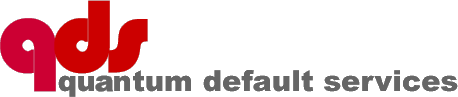